ETIKA BISNIS & TANGGUNG  JAWAB SOSIAL
(Business Ethics and Social Responsibility)
Sasaran Pembelajaran
Menjelaskan tanggungjawab firma kepada :
Pelanggan (customers)
Pekerja (employees)
Pemegang saham dan Kreditur 
	(stockholders and creditors)
Lingkungan (environment)
Komunitas (communities)
 Menjelaskan biaya-biaya yang perusahaan keluarkan dalam pencapaian tanggung jawab sosialnya.
Business Ethics and Social Responsibility
Business Decisions
Firm’s Earnings
Value of Firm
Firma dan Masyarakatan
Alasan atas Kode Etik
Meningkatkan kepercayaan publik pada bisnis.
Berkurangnya potensi regulasi pemerintah yang dikeluarkan sebagai aktivitas kontrol.
Menyediakan pegangan untuk dapat diterima sebagai pedoman.
Menyediakan tanggungjawab atas prilaku yang tak ber-etika.
Pertimbangan Tanggung Jawab Sosial
Pelanggan
Pekerja
Pemegang saham
Kreditor
Komunitas
Tanggung Jawab Sosial Kepada  Pelanggan
Bagaimana Memastikan Tanggung jawab perusahaan:

Tetapkan kode etika.
Monitor keluhan pelanggan.
Memperoleh umpan balik pelanggan
Tanggungjawab Sosial Kepada  Pelanggan
Bagaimana memastikan tanggungjawab Pemerintah :

Peraturan Keamanan Produk.
Peraturan Periklanan.
Peraturan Persaingan Industri.
Tanggung Jawab Sosial kepada Pekerja
Jaminan Kerja (Employee Safety)
Memastikan Tempat kerja yang aman bagi pekerja.
Persiapkan perlakuan yang sama
Memastikan tidak ada diskriminasi.
Kesempatan yang sama
Kesamaan Kesempatan/Hak sipil
Tanggung Jawab Sosial kepada Pekerja
Bagaimana memastikan tanggung jawab Bisnis

Keluhan Prosedur.
Kode etik.
UU Ketenaga kerjaan
The U.S. Workforce
Labor Force Growth Percent By Race
Source: Bureau of Labor Statistics, November 1997
The Changing Workforce
Caucasian Women
32%
Hispanics
26%
Asians
15%
African-American
13%
Caucasian Men
12%
Demographically 23.5 million workers will be added to the workforce over the next ten years.
SOURCE:  U.S. Census Bureau
INDONESIA
Tingkat Pengangguran Terbuka (TPT) pada Februari 2012 sebesar 6,32 persen.
Dalam setahun terakhir (Februari 2011―Februari 2012), jumlah penduduk yang bekerja di Indonesia bertambah 1,5 juta orang.
McKinsey Global Institute (MGI) menyatakan kenaikan produktivitas tenaga kerja memiliki peran hingga 61% atas capaian pertumbuhan ekonomi Indonesia sepanjang 1990—2010
Tanggung jawab Sosial kepada Kreditor
Perusahaan Harus :
Kewajiban Keuangan.
Informasikan kreditor jika mempunyai permasalahan keuangan
Tanggung jawab Sosial kepada lingkungan
Pencegahan polusi udara:
	- Peninjauan kembali proses produksi.
	- Petunjuk Penyelenggaraan pemerintah
Pencegahan polusi daratan:
	- Peninjauan kembali proses peoduksi dan         
	   pengemasan.
	- Menyimpan dan mengirim barang sisa 
	   beracun ke lokasi pembuangan
Tanggung jawab Sosial kepada komunitas
Sponsori acara masyarakat lokal.
Sumbangkan kepada masyarakat tidak mampu.
Sumbangkan untuk tujuan bidang pendidikan.
Biaya-biaya atas Tanggung jawab Sosial
Pelanggan
Program receive/resolve keluhan.
Survei untuk menilai kepuasan.
Penuntutan perkara dengan pelanggan ( kewajiban produk).
Pekerja
Program Menerima/memcahkan keluhan pekerja.
Survei untuk menilai kepuasan karyawan.
Penuntutan perkara oleh karyawan (diskriminasi).
Lanjutan.........
Pemegang saham
Penyingkapan informasi keuangan.
Penuntutan perkara oleh pemegang saham.

Lingkungan
Mentaati peraturan lingkungan.
Mentaati petunjuk lingkungan.

Komunitas
Sponsor aktivitas masyarakat.
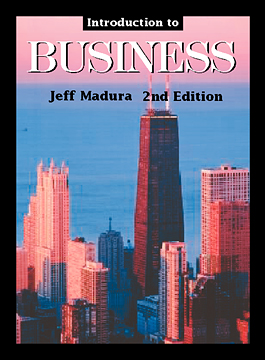 Introduction to
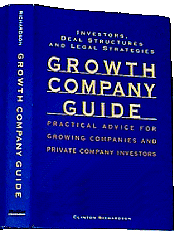 TERIMA KASIH